Conceptos básicos de red
BENEMÉRITO INSTITUTO NORMAL DEL ESTADO 
GENERAL “JUAN CRISOSTOMO BONILLA”
LIC. EN EDUCACION PREESCOLAR


DOCENTES EN FORMACION:
MARIANNE AJURIA ZECHINELLI
MARIA DE GUADALUPE CASTILLO ESPINOSA
MONSERRAT HERNANDEZ GOMEZ
XIMENA MORA MENDOZA
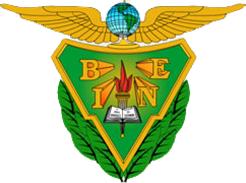 ¿SABES QUÉ ES UNA RED?
Una red es un conjunto de equipos informáticos interconectados entre sí. En toda red, hay una parte física y otra parte lógica
¿CÓMO SE COMPONE?
La parte física, está compuesta por todos los elementos materiales (hardware), y los medios de transmisión. 
La parte lógica (software), son los programas que gobiernan o controlan esa transmisión y la información o datos que es transmitida.
ELEMENTOS DE UNA RED
•Elementos físicos:
o Dos equipos. 
o Una entrada y salida física de comunicación entre cada uno de los equipos y el medio físico de comunicación.
o Un medio físico para la transmisión de datos.
•Elementos lógicos:
o Software. 
o Protocolos de comunicación.
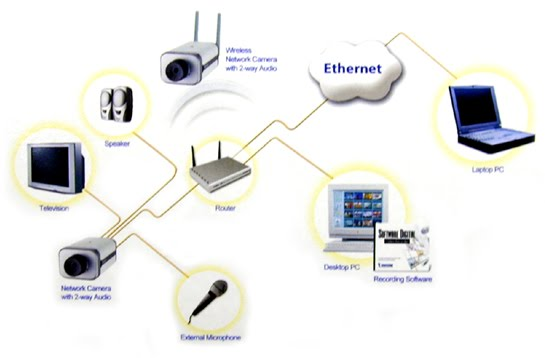 La unión física entre ambos ordenadores podrá realizarse a través de puerto serie, del paralelo, a través de USB o, como es más habitual, a través de un cable de red conectado a un concentrador, aunque si se tratara de dos equipos sólo, se puede hacer a través de un cable de red de tipo cruzado
ALCANCE DE LAS REDES
ESTÁ DETERMINADA POR EL TAMAÑO DE LA ORGANIZACIÓN O LA DISTANCIA ENTRE LOS USUARIOS EN LA RED.
Una WAN puede estar formada por varías LANs interconectadas.
(internet es una WAN)
RED DE AREA LOCAL: (LAN)
Es aquella que conecta equipos ubicados cerca unos de otros, por ejemplo:
Dos equipos conectados en una oficina o dos edificios conectados mediante un cable de alta velocidad.
RED DE AREA EXTENSA: (WAN) 
Conecta varios equipos que se encuentran a gran distancia entre sí (WiFi)
Ejemplo: dos o más equipos conectados en lugares opuestos del mundo pueden formar una WAN
CARACTERÍSTICAS DE REDES
SU TOPOLOGÍA
SU CARÁCTER
LA NATURALEZA DE LOS DATOS QUE TRANSPORTAN
SU EXTENSIÓN O COBERTURA
SU DISPONIBILIDAD
NOTAS:
Nodo:
Es el equipo de la red que interconecta a enlaces, con capacidad de computación y que está diseñado para transferir información desde un enlace a otro, en función de sus parámetros de diseño.
Redes según su carácter:
Redes privadas
Una red de comunicaciones tiene carácter privado, cuando es operada con un fin determinado y sus usuarios pertenecen a una o varias corporaciones con intereses específicos en las mismas.
Redes públicas
Una red de comunicaciones tiene carácter público cuando los requerimientos necesarios para ser usuarios de la misma, no tienen otra restricción que la disponibilidad de los medios técnicos. Para el análisis, no interesa si al servicio se accede a título gratuito u oneroso.
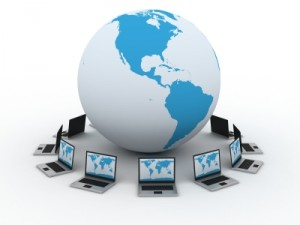 ¡GRACIAS!